Группа «Познайки»
Светофор руками детей
Лаврентий – слепил отличный светофор
Максим слепил целую автостраду
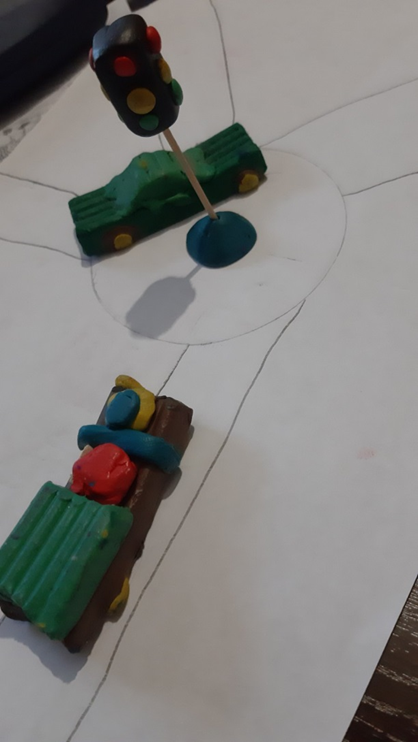 Лиза продемонстрировала нам свой светофор
Светофор слепила Вика
Саша отлично справился с заданием